«Æventyrlige Byen Vårres»
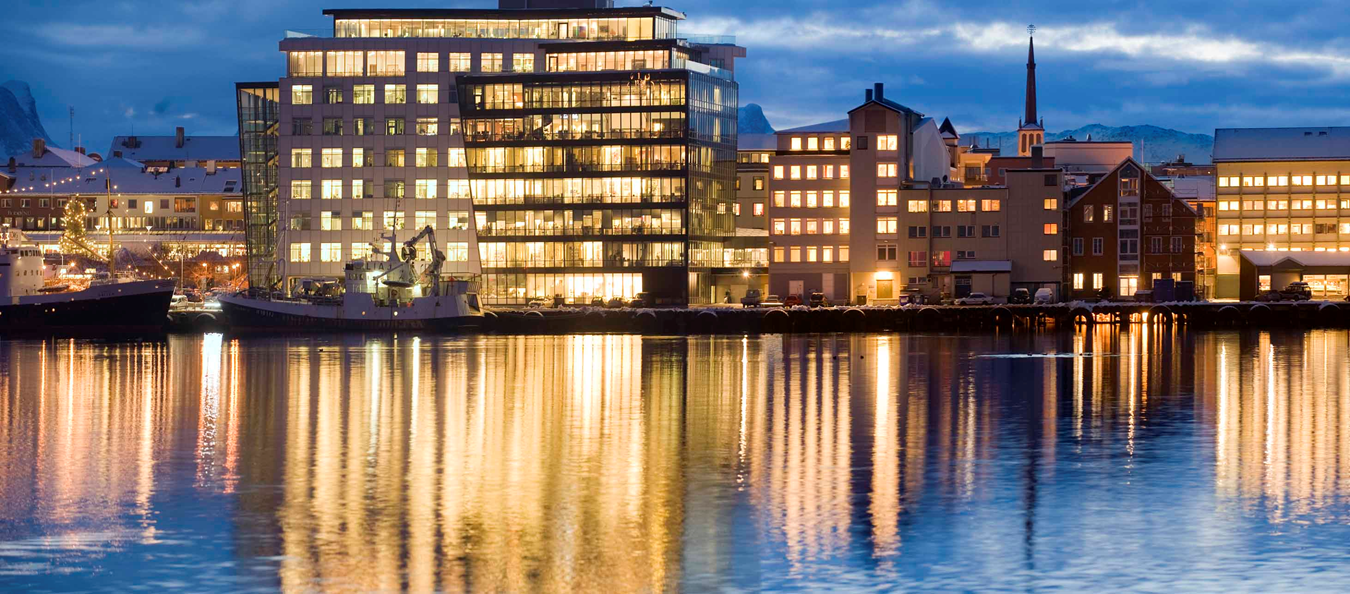 1000 år gammel Sølvskatt viser at her har det vært bosetning lenge
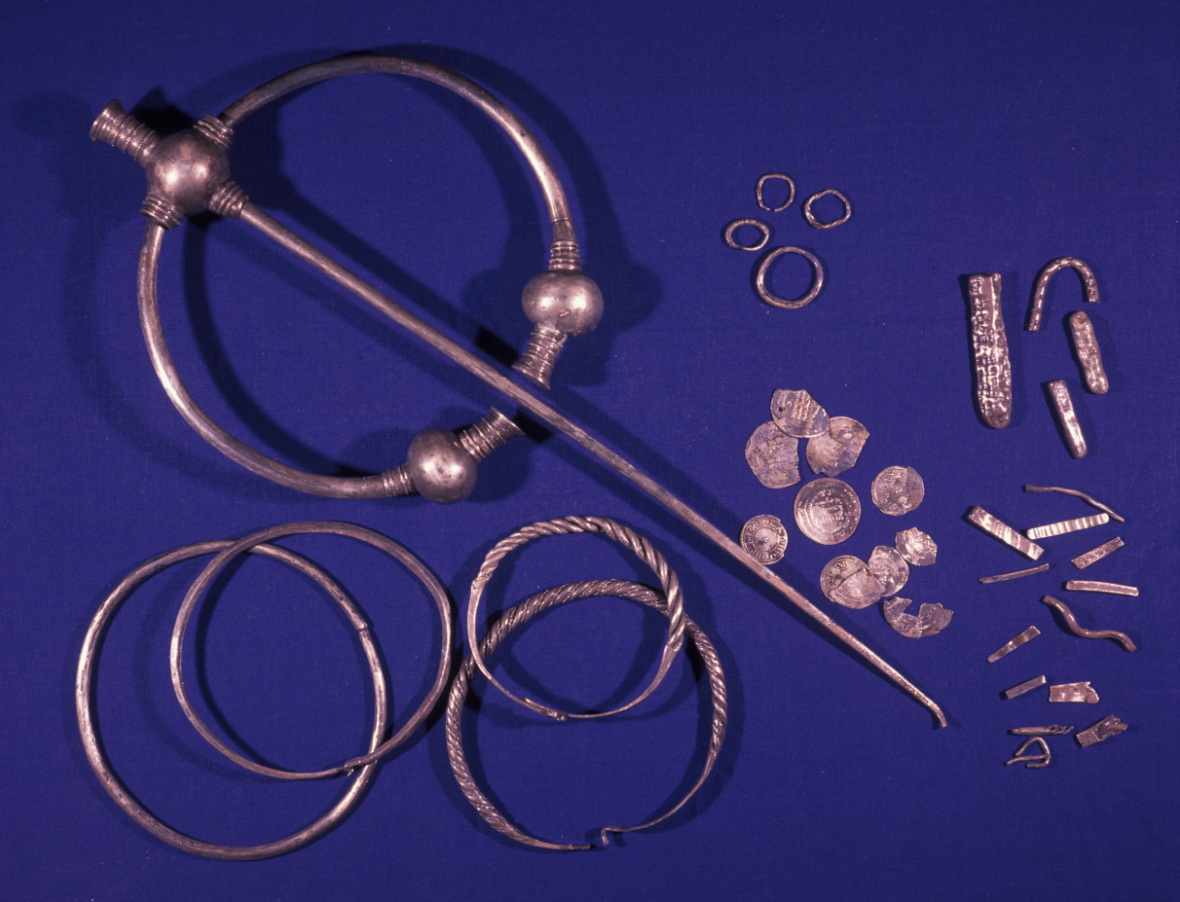 [Speaker Notes: Sølvskatten på 1,2 kg ble funnet i Brattenskaret. Skatten var pakket inn i never.
Var det vikinger eller samer som gjemte skatten? Det vil vi aldri få svar på.]
Hundholmen
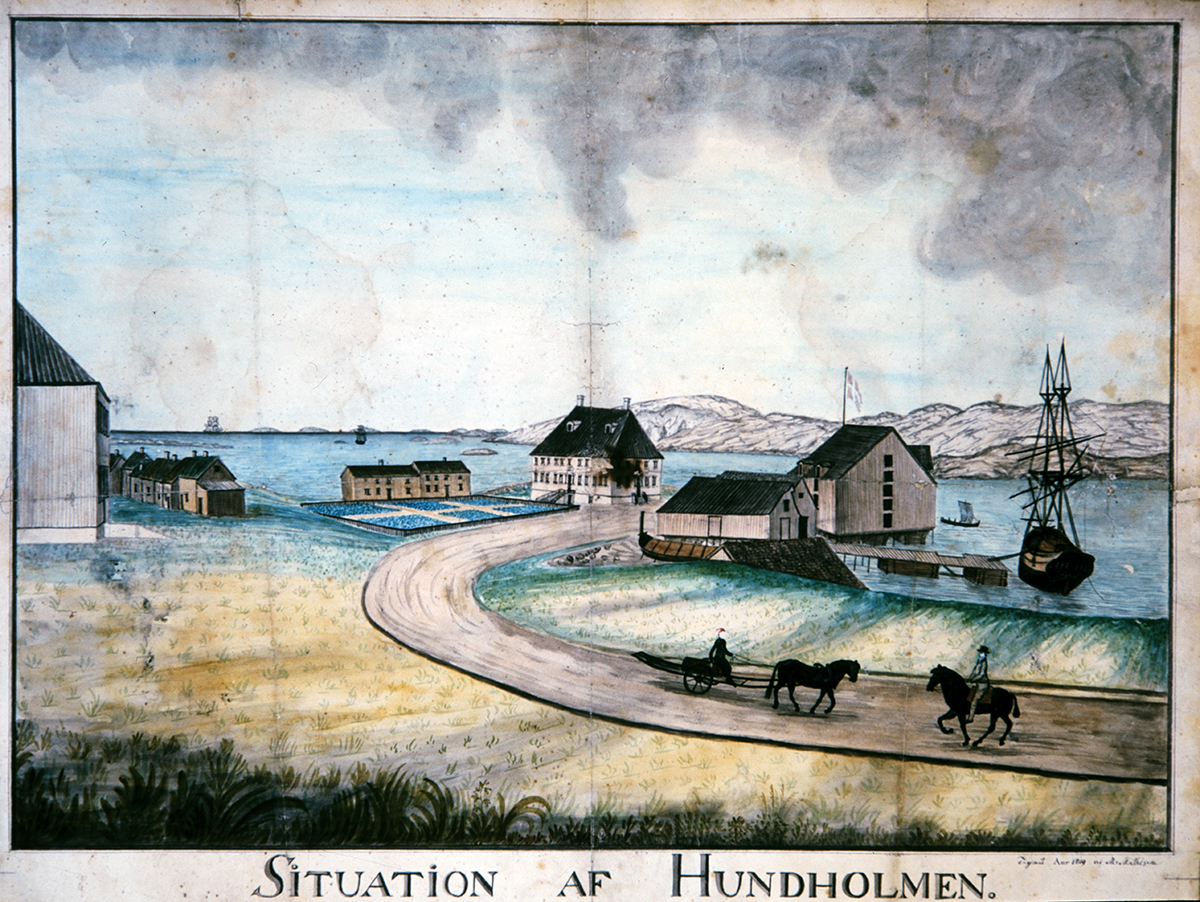 ..var starten på byen vår -  få bodde her
Skapningen Clupea Harengus - sildafikk byen til å utvikle seg
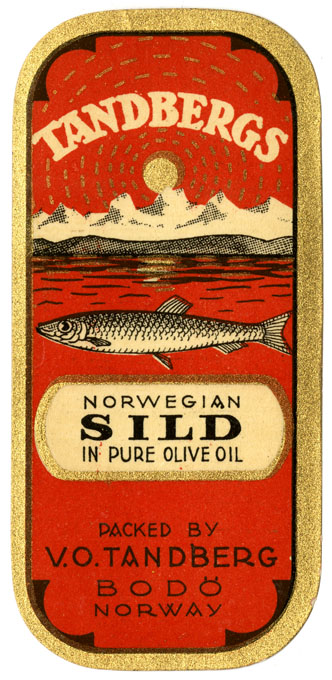 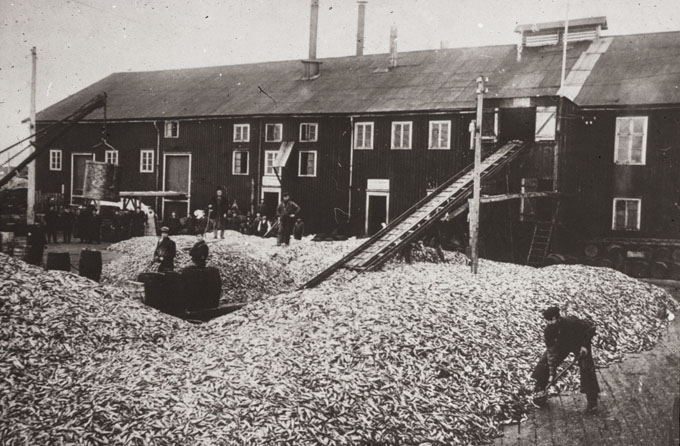 Silda skapte nye arbeidsplasser   - mange flyttet hit
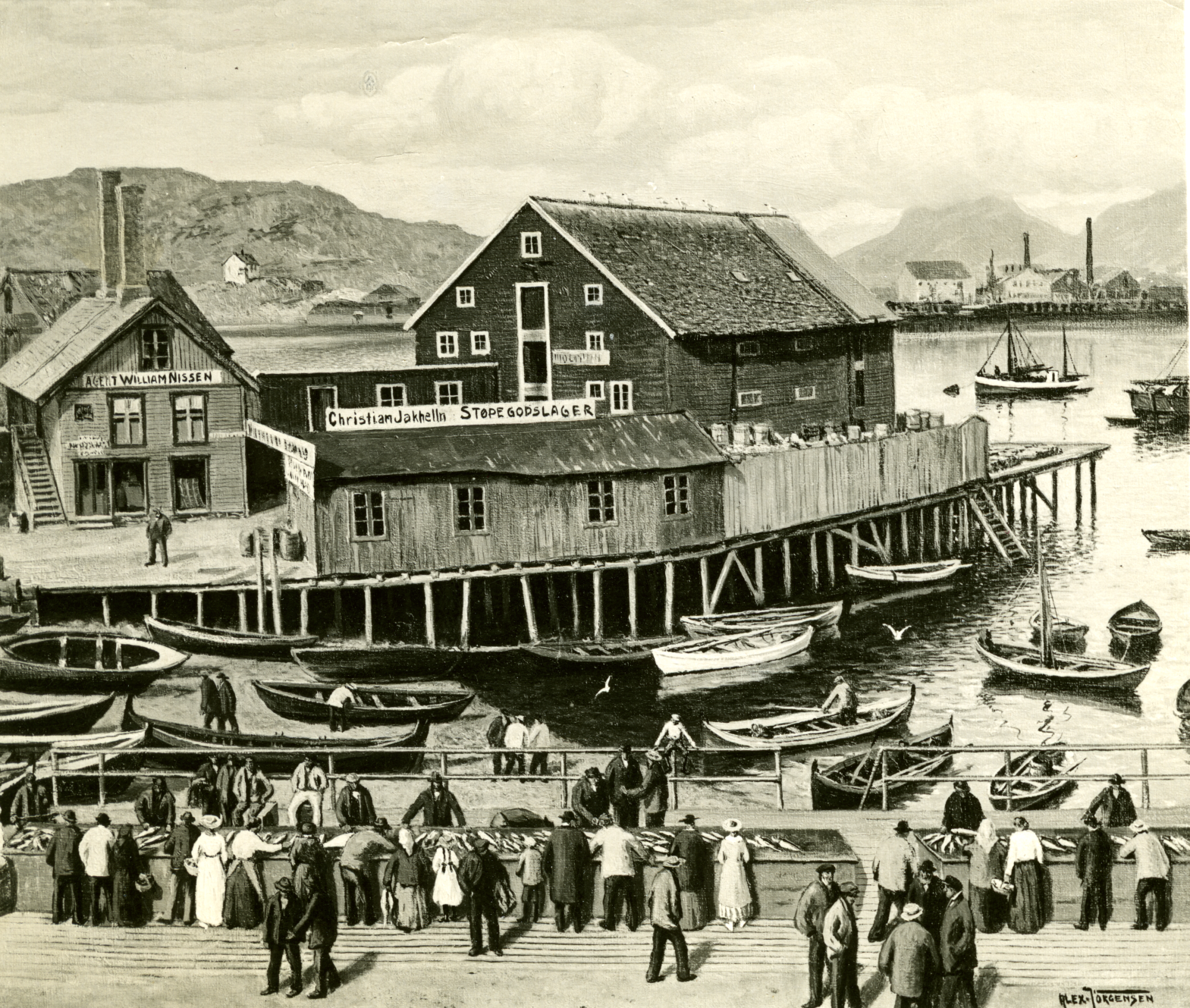 [Speaker Notes: Silda kom i 1864.
Hvordan tror dere folk kom seg hit i gamle dager?]
Alt måtte fraktes med båt.
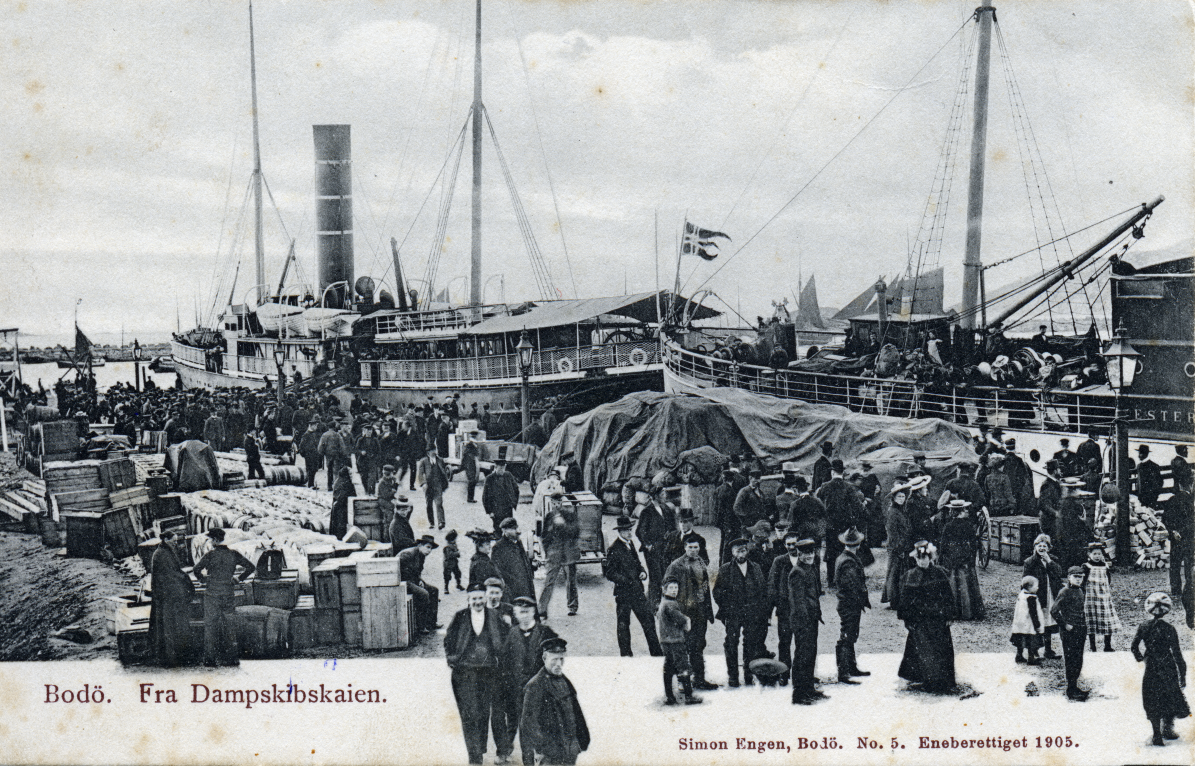 Kaia var møteplass for folk
[Speaker Notes: Bilde tatt i forbindelse med kongebesøket i 1906.]
Hva hadde dampen med?
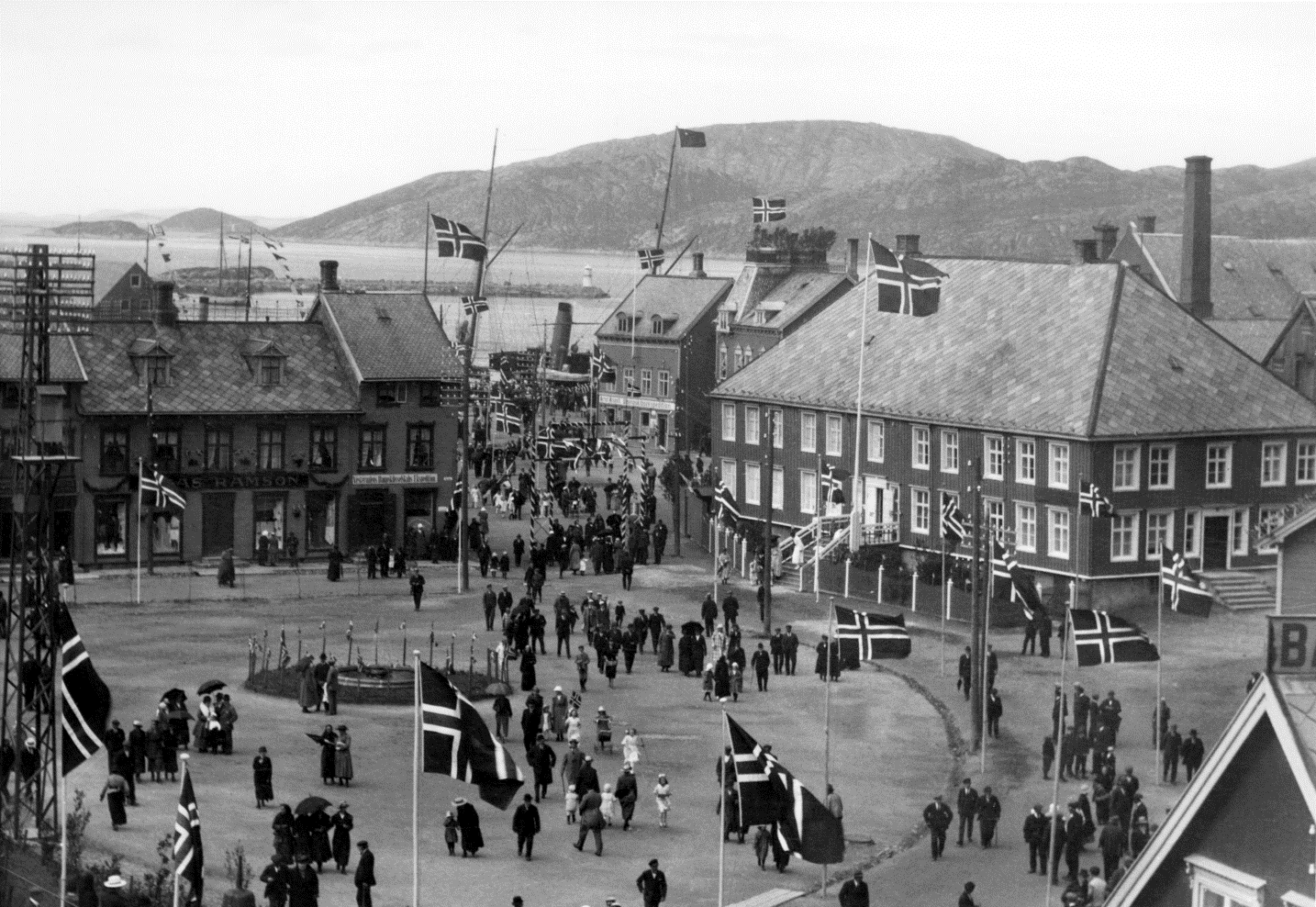 [Speaker Notes: Bilde fra nedre torg og der ser vi til høyre den store Jakhellngården, som ligger på samme plass som dagens Jakhellngård.]
I 1913 kom byens første bil
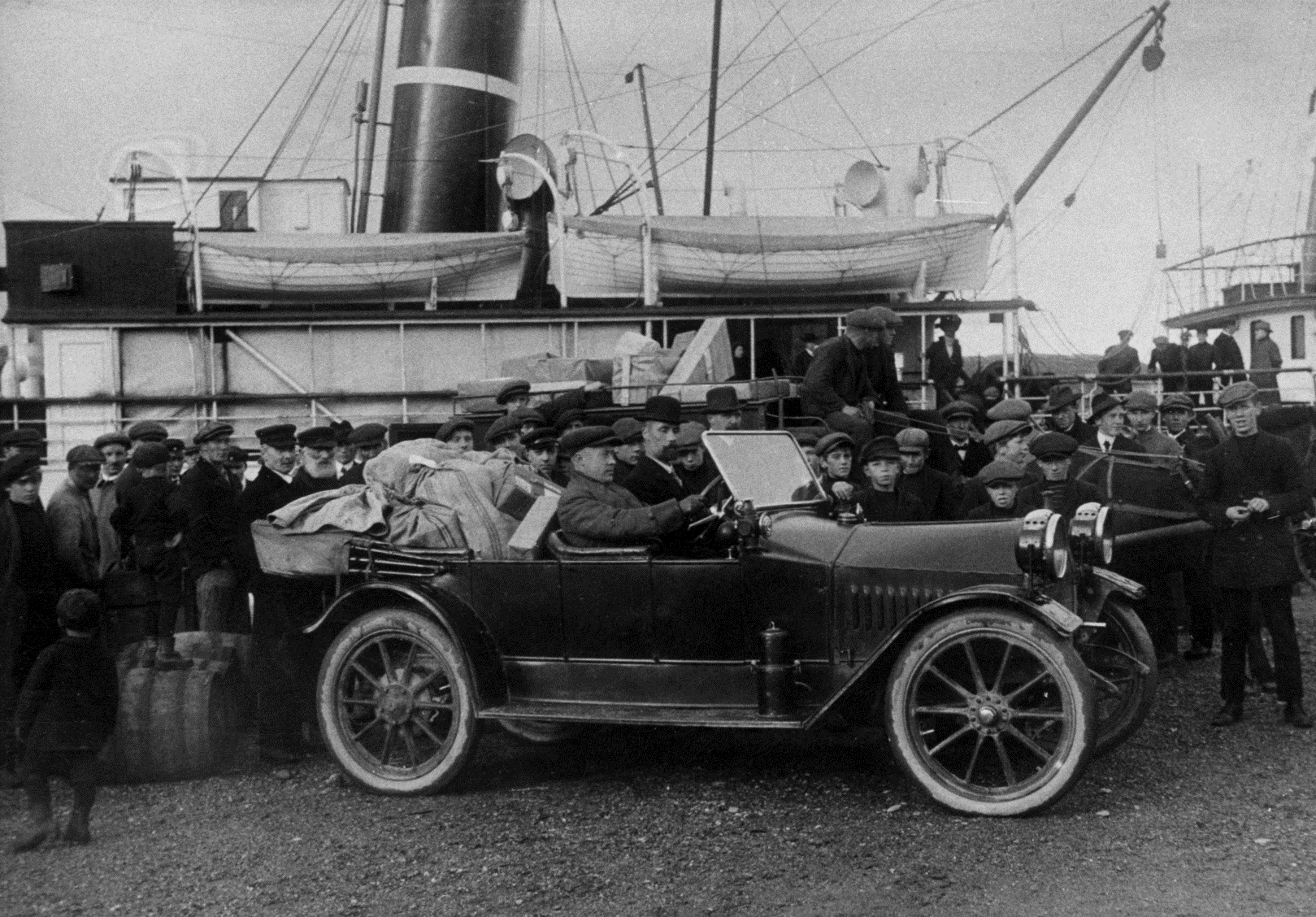 [Speaker Notes: Riksveien over Saltfjellet sto først ferdig i 1937.]
.. etter hvert kom flere biler hit
Grand Hotell fra 1850
Storgata ved Grand Hotell
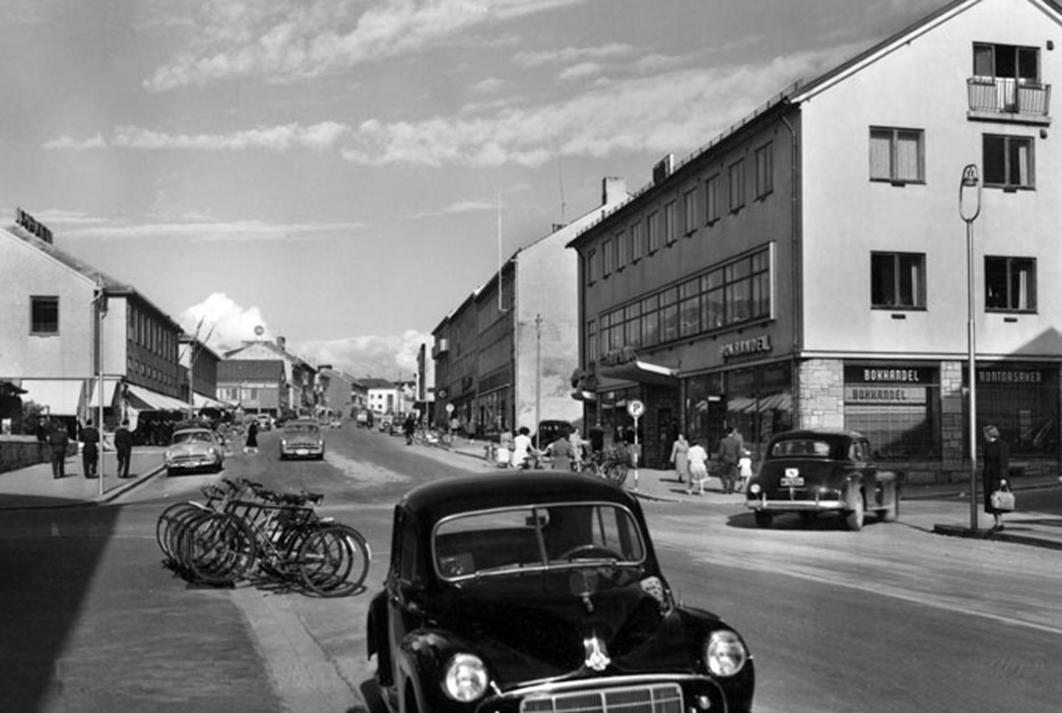 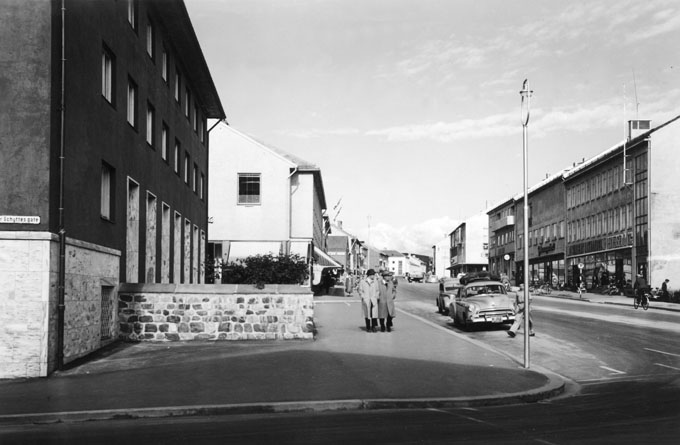 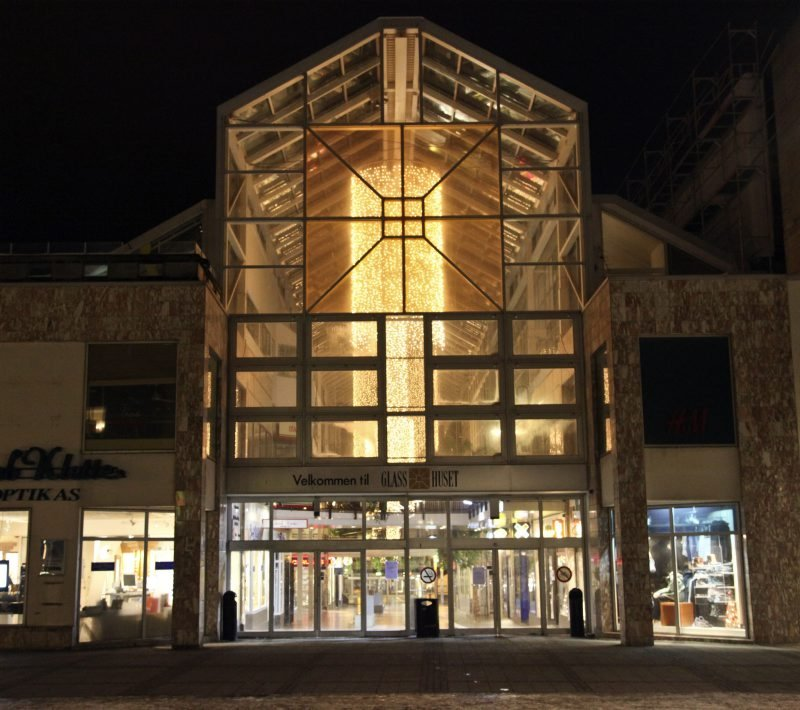 I dag ligger Glasshuset her
[Speaker Notes: Glasshuset bygd i 1992.]
Slik så det ut ovenfor Glasshuset
[Speaker Notes: Bildet 1 - tatt rundt 1920]
Fremdeles ovenfor Glasshuset
[Speaker Notes: Rundt 1980 er dette bildet tatt, men ser det sånn ut her i dag?]
Bykjernen så slik ut
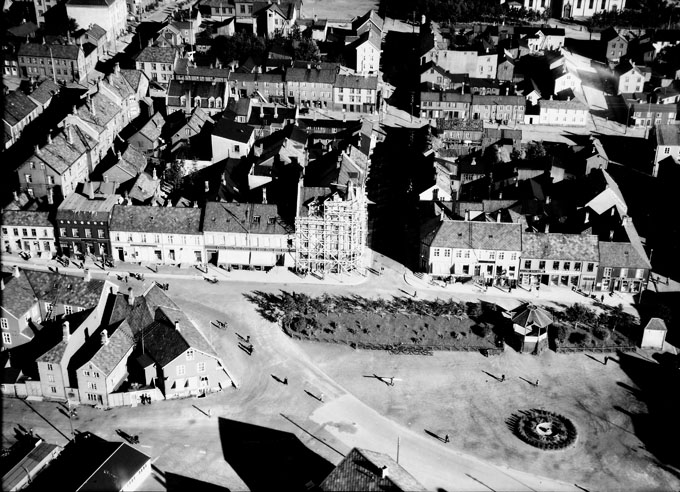 Kirken
[Speaker Notes: Bildet er tatt rundt 1935. Området der gågata og deler av glasshuset ligger i dag. Kirken ligger på samme plass som før. Da hadde vi også en Kirkegate, men den har vi ikke lengre.]
Bodø Kirke fra 1888
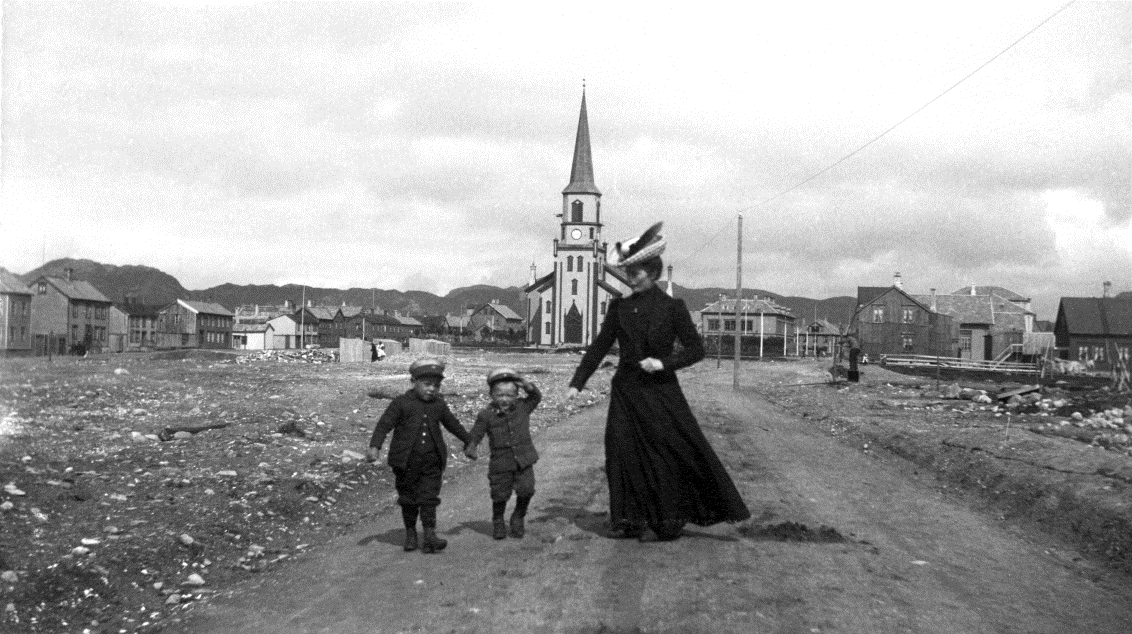 [Speaker Notes: Kirken var før et samlingssted og veldig viktig for byens befolkning, så hver søndag skulle alle til kirken.]
Nå ligger Bodø Domkirke der
[Speaker Notes: Domkirken eller også kalt Nordlandskatedralen har nå fått et klokkespill, slik at alle som bor i byen vår kan høre vakre melodier derfra. 
Domkirken har også en «skatt» fra den gamle kirken. Vet du hva det er?]
Solparken
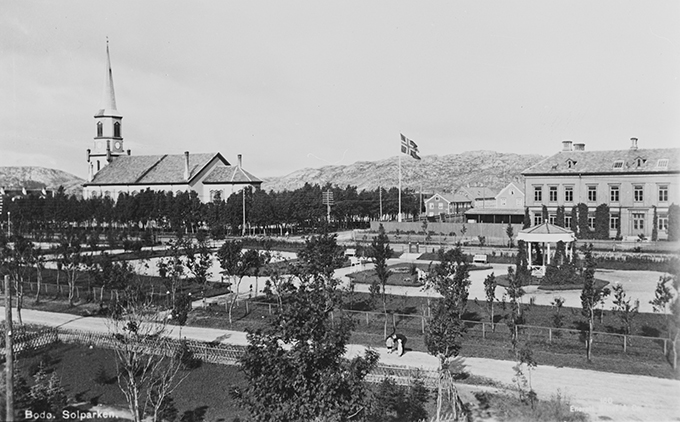 Vi hadde eget bryggeri
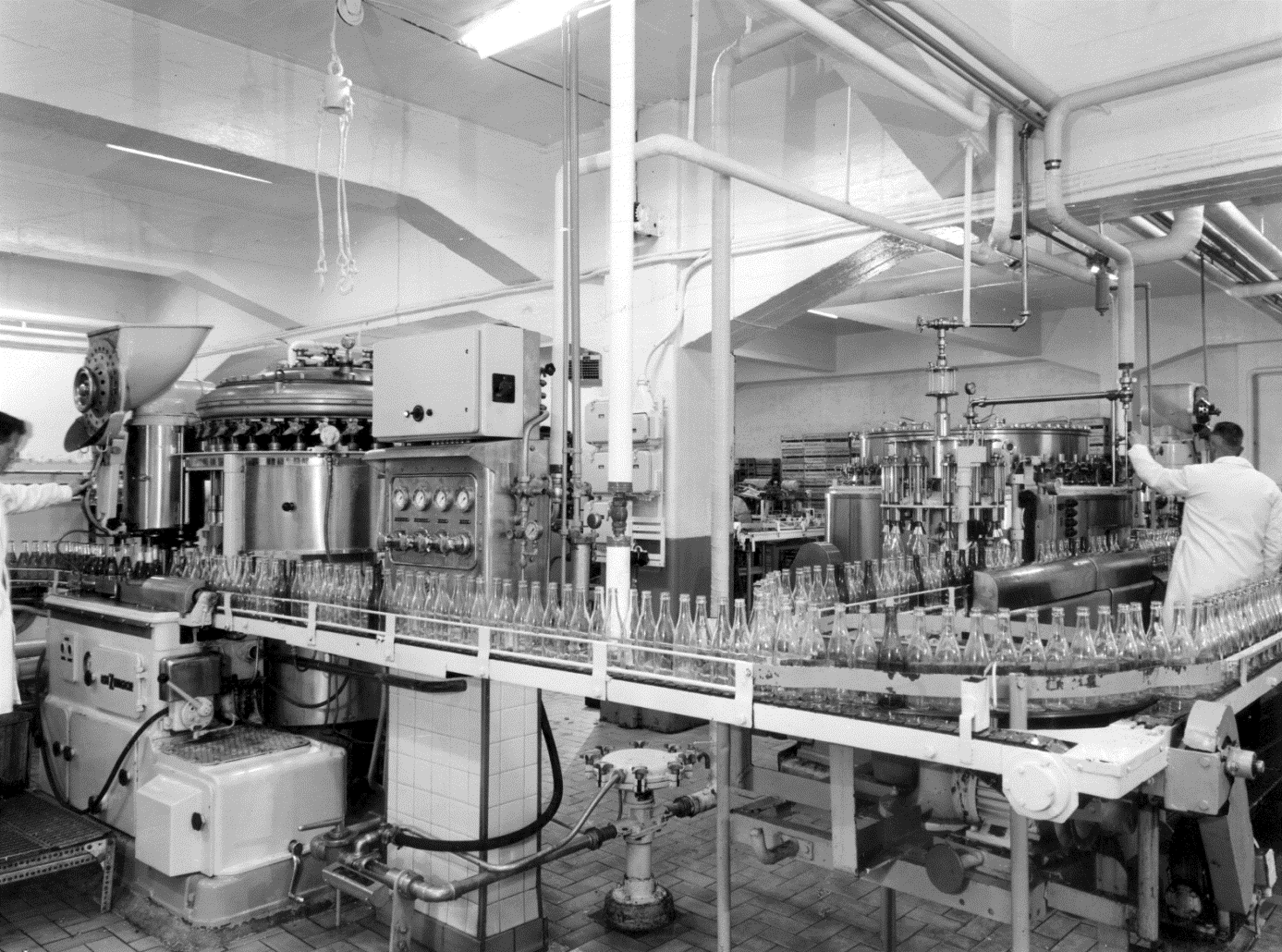 Her ble Eventyrbrusen laget
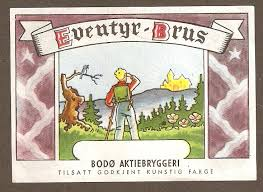 [Speaker Notes: Bryggeriet og hermetikkfabrikken (i dag ligger Turistinformasjonene i dette bygget) er de eldste bygningene i bykjernen (bygd 1897), så kommer Nordlandsmuseet bygget i 1903.]
Bodø - en skikkelig by!
[Speaker Notes: I 1939 bodde det 6243 innbyggere i byen vår.]
27. Mai 1940
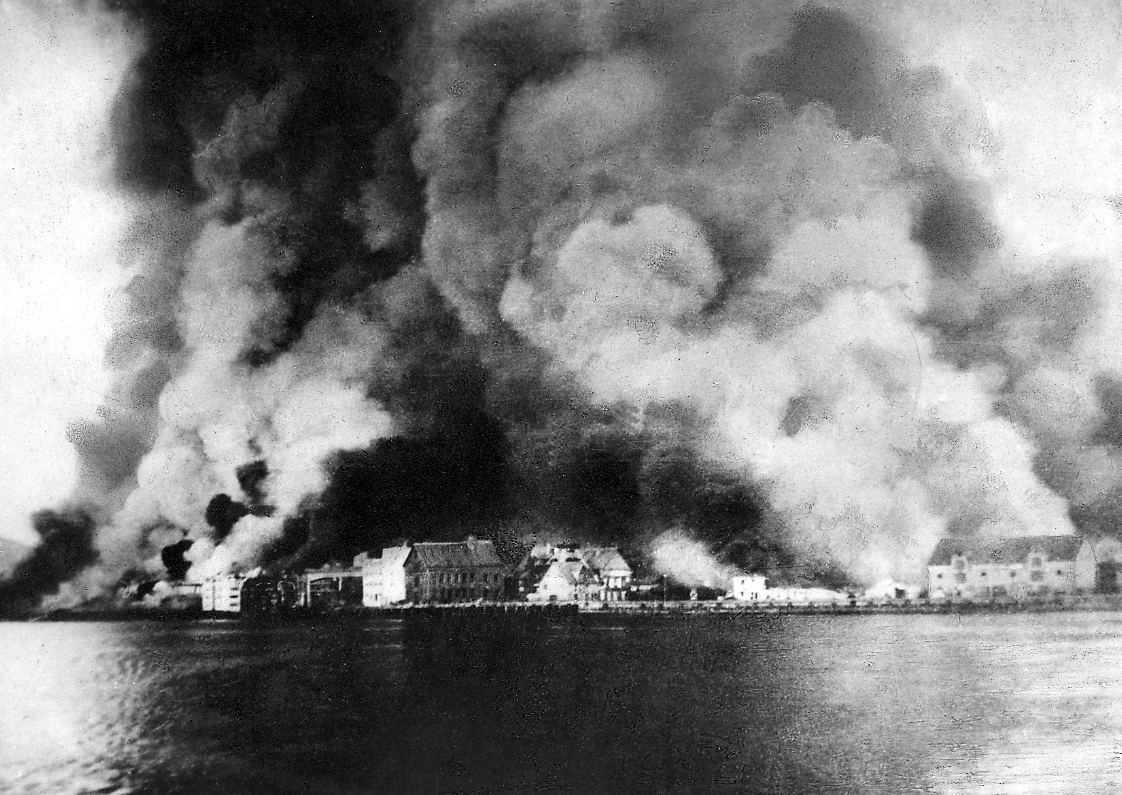 Byen bombes og brenner
Stort sett ruiner sto igjen
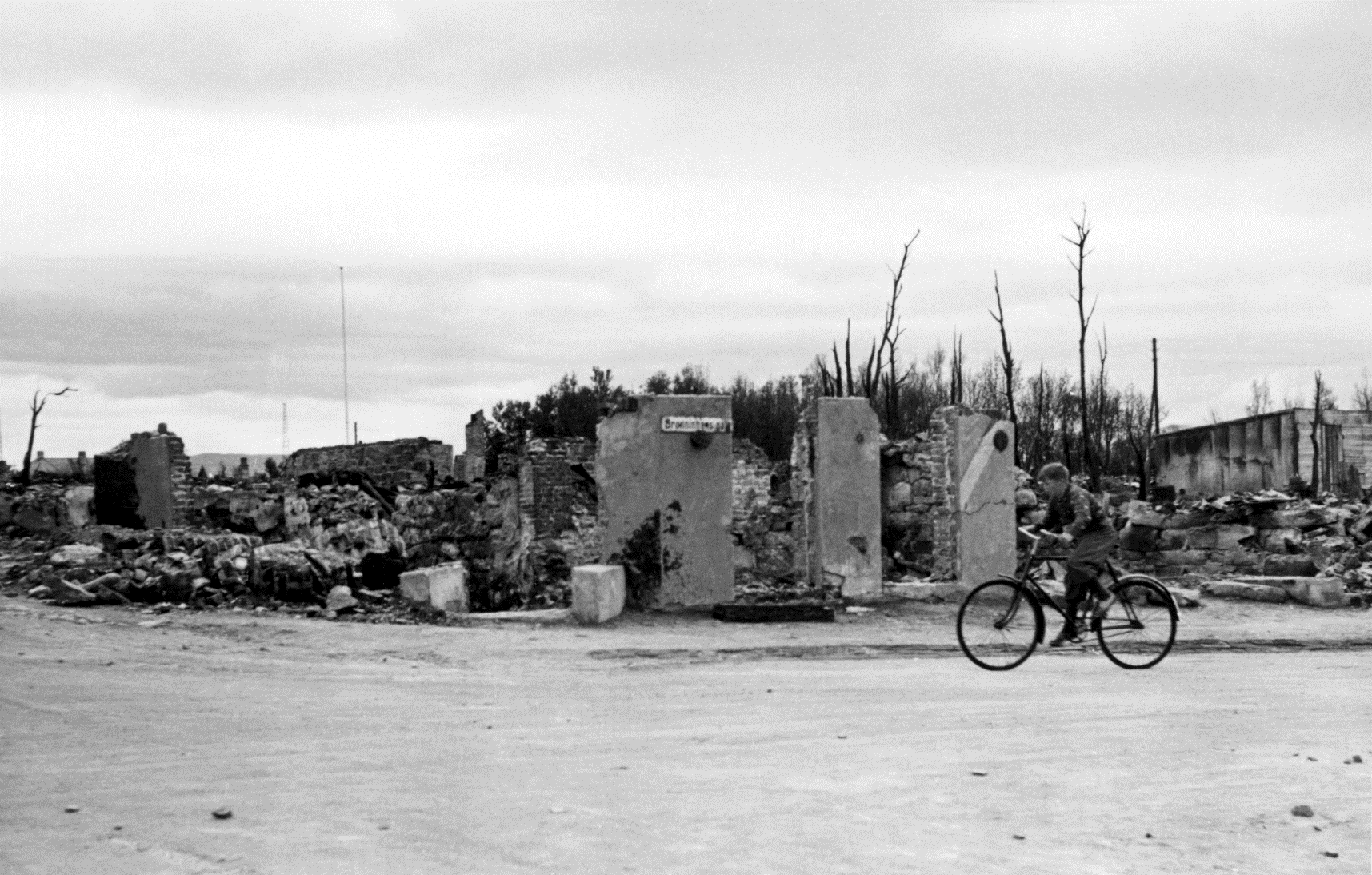 Da Rådhuset sto ferdig
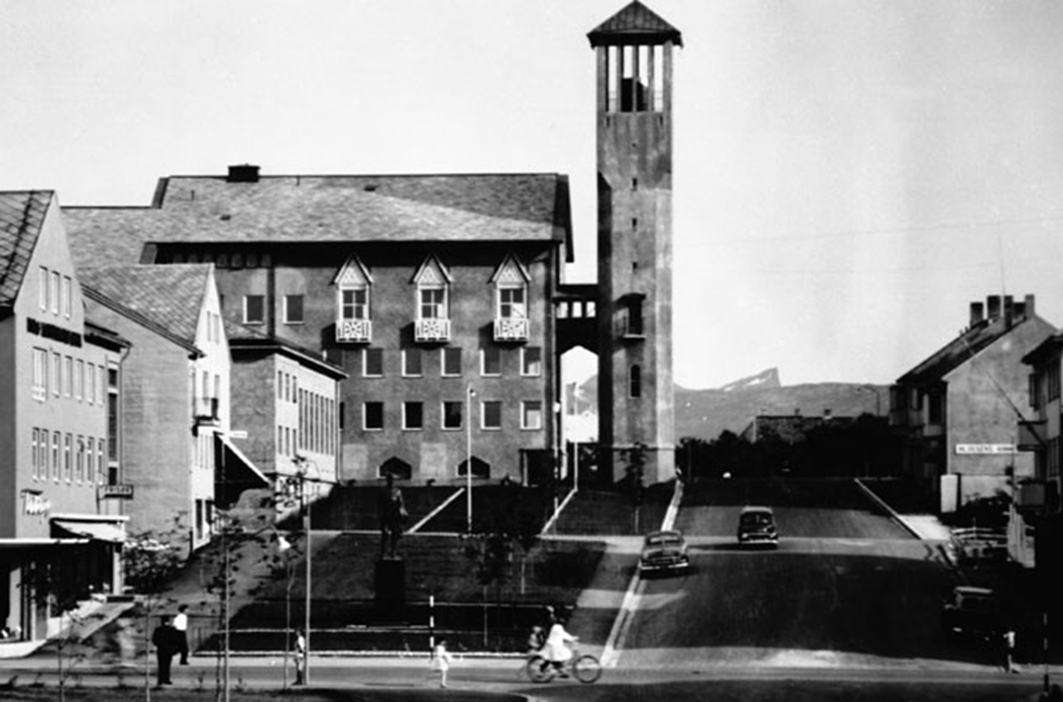 var byen gjenoppbygd
[Speaker Notes: Rådhuset var ferdig i 1959 og det tok 19 år å gjenoppbygge byen.]
Bodø er byen i stadig utvikling
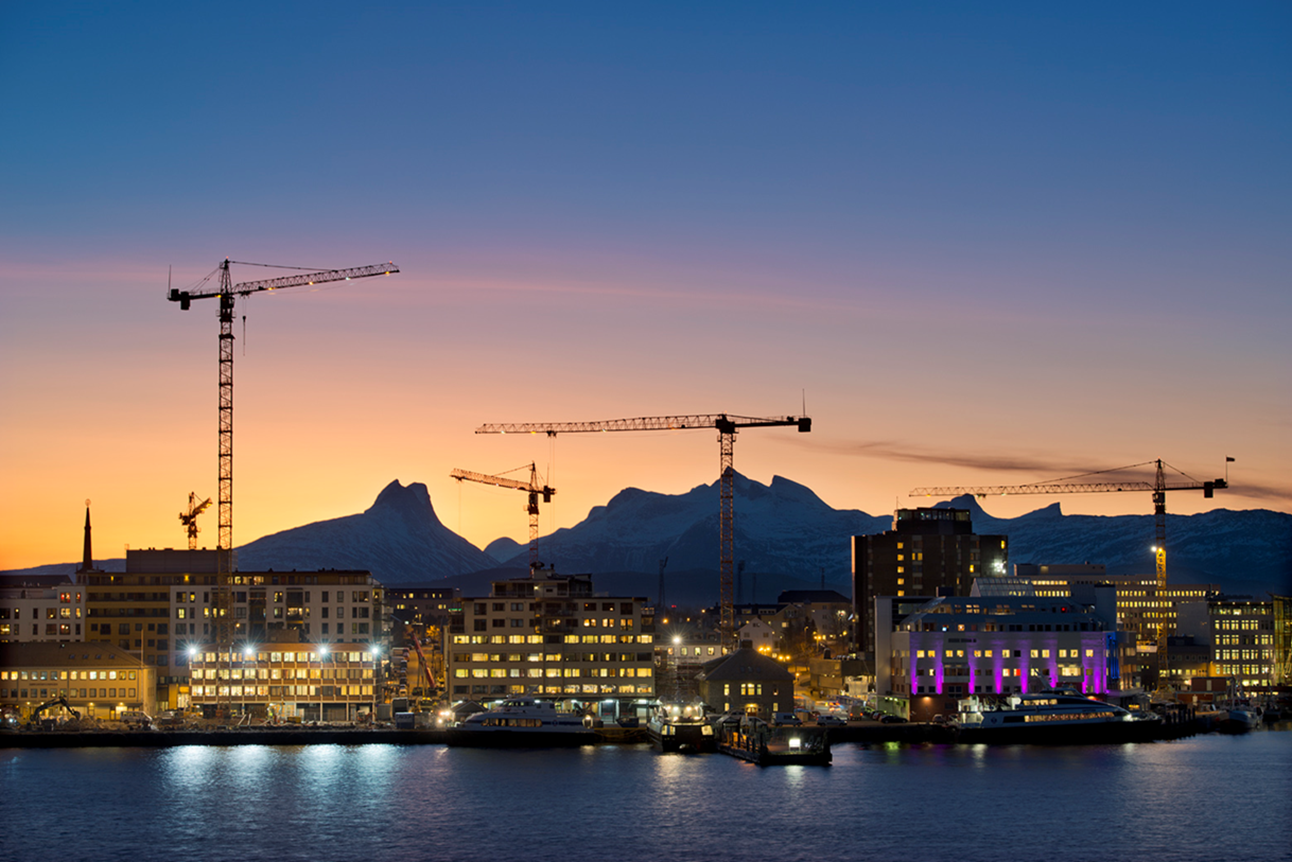 [Speaker Notes: Bilde 2: Her ser vi over Rønvika, som var på landet før. Der var det bare bondegårder tidligere.]
Stormen kulturhus og bibliotek
Hva liker du med byen din?
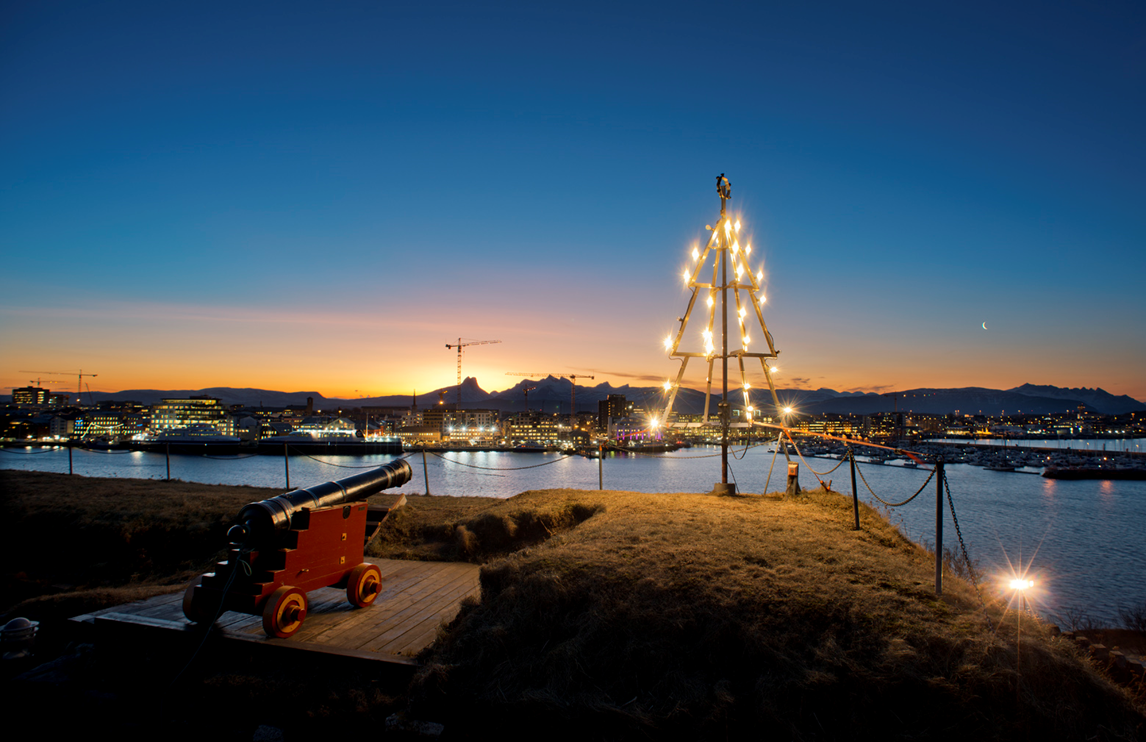 «Byen Vårres»
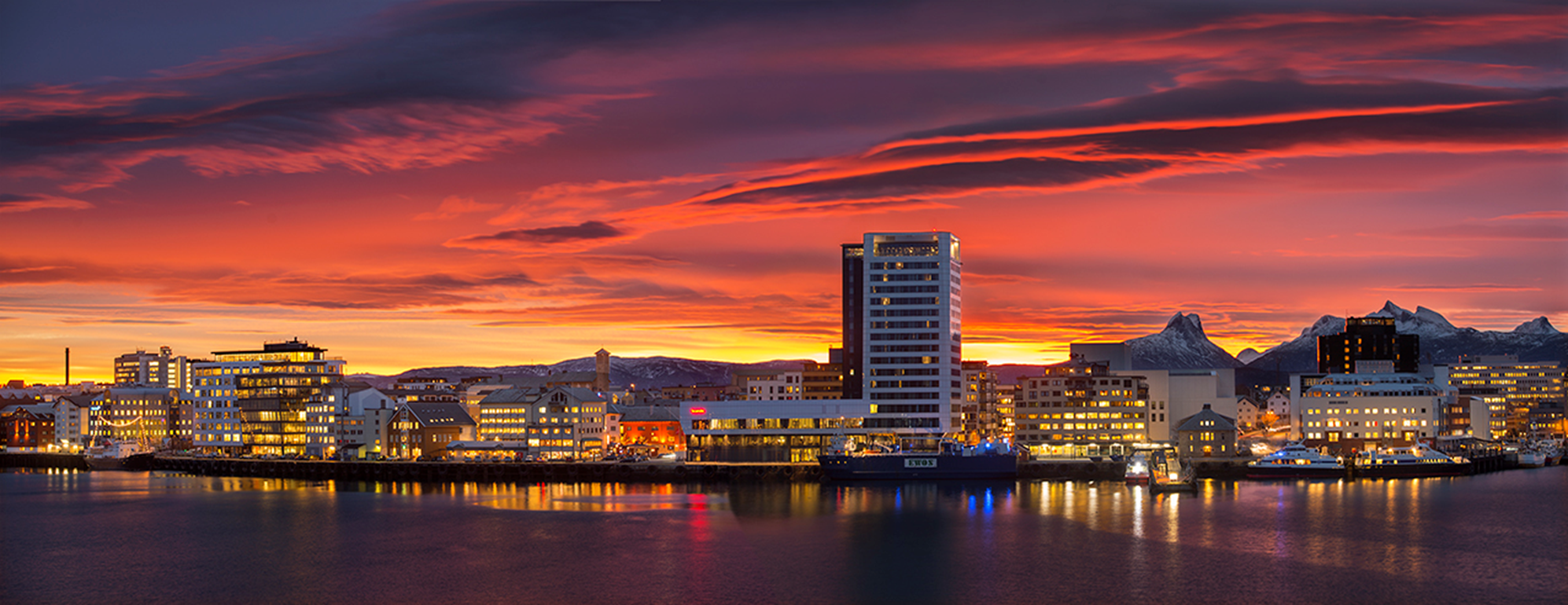 Velkommen til oss
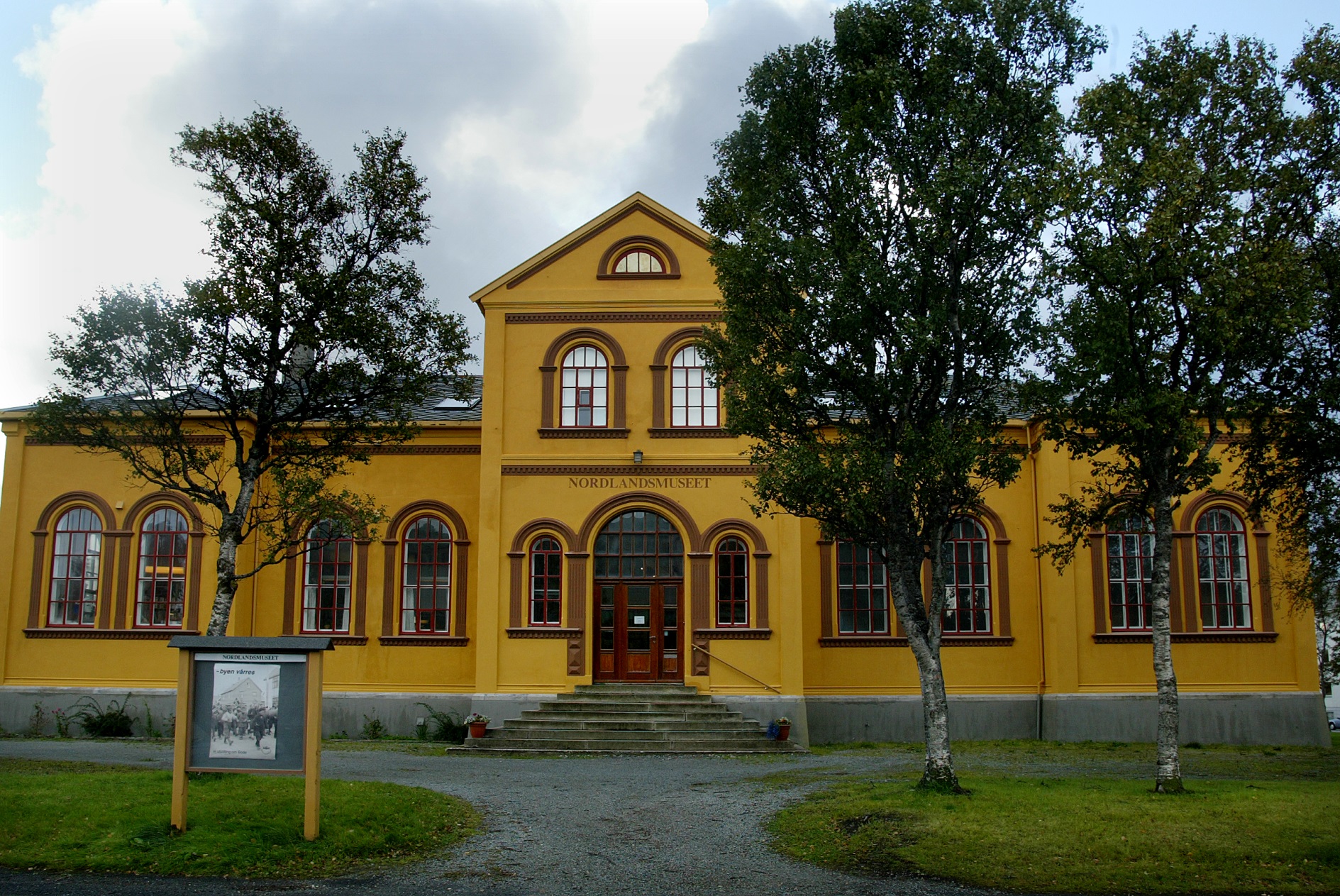